МБОУ «Петровская ОШ» Белогорского 
района Республики Крым
«Формирование финансовой 
грамотности у обучающихся 
начальной школы»
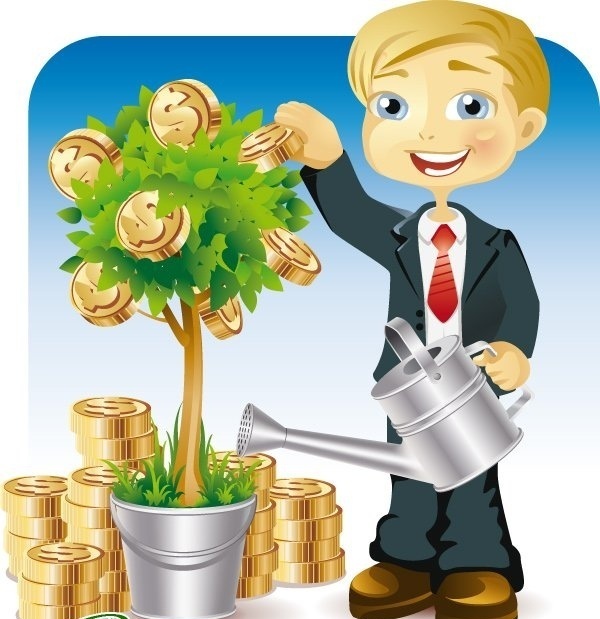 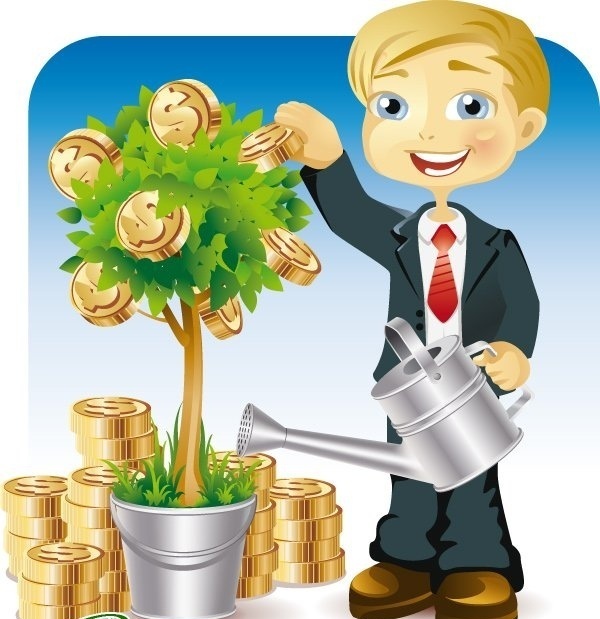 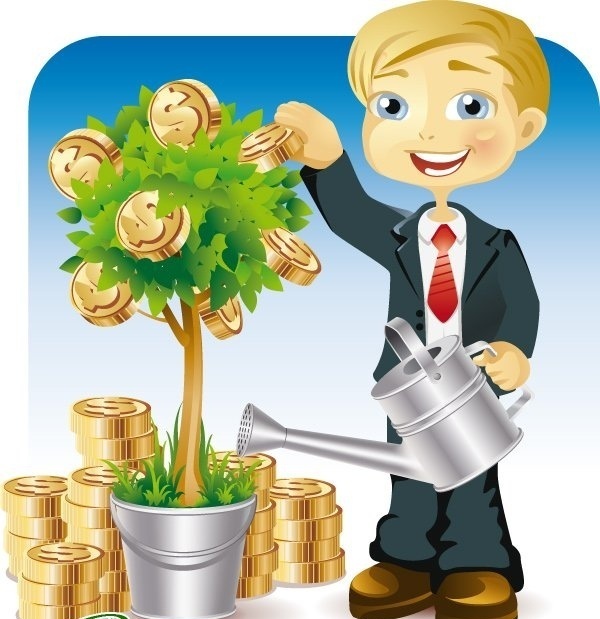 2024 г
«Нажить много денег – храбрость;
 сохранить их – мудрость, а умело
 расходовать – искусство».
                  Бертольд Авербах
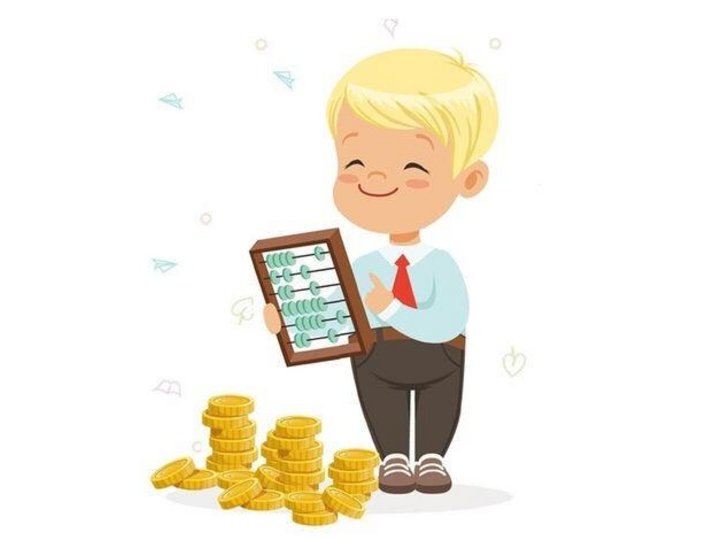 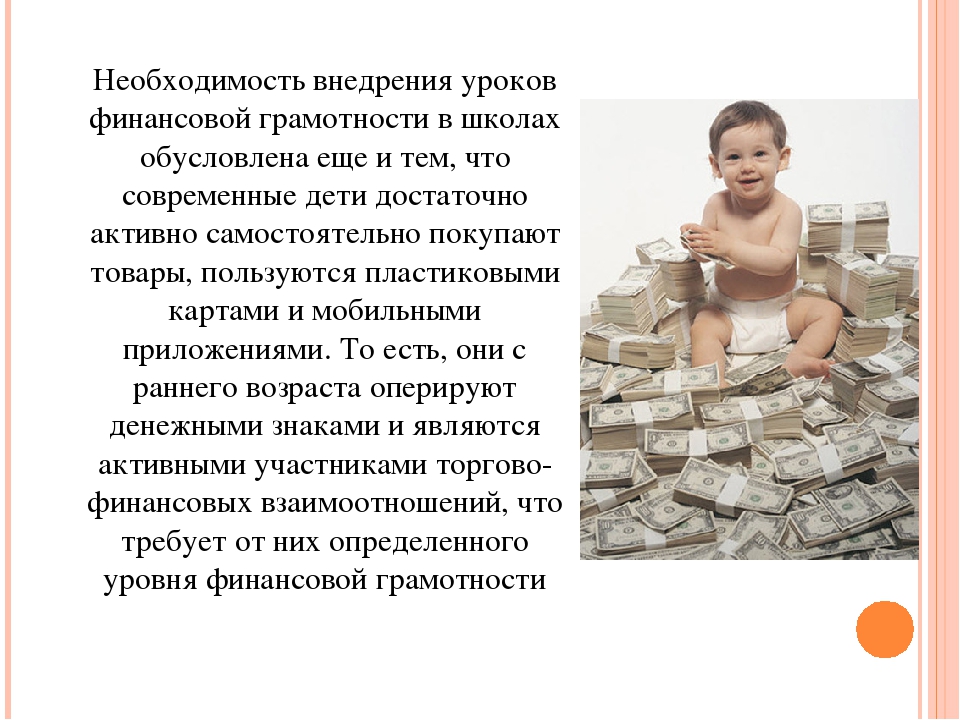 Финансовая грамотность – это способность человека управлять своими доходами и расходами, принимать правильные решения по распределению денежных средств (жить по средствам) и грамотно их приумножать.
Урочная деятельность.
Окружающий мир
Потребности семьи          Сколько стоит автомобиль?
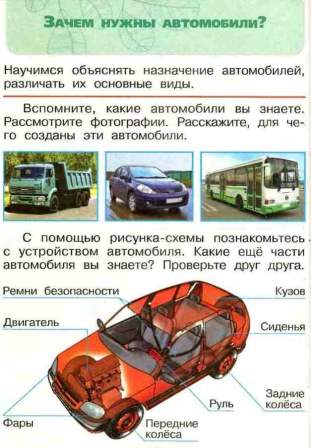 Окружающий мир
Как разумно делать покупки                  Зачем семье сбережения
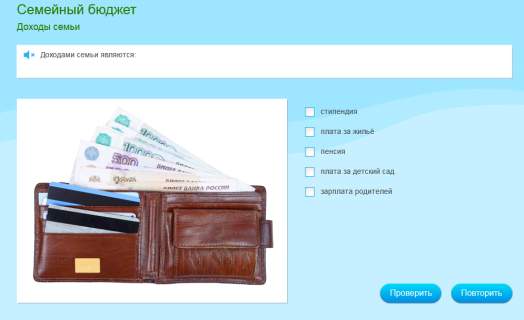 Окружающий мир
Из истории денег, денежные единицы, способы обмена товара
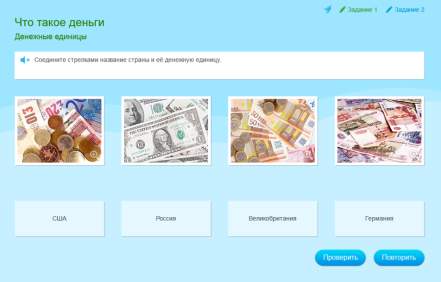 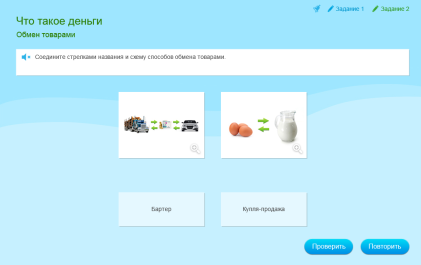 Урочная деятельность.Математика
100 копеек = 1 рубль
1 рубль = 100 копеек
Урочная деятельность.
Математика
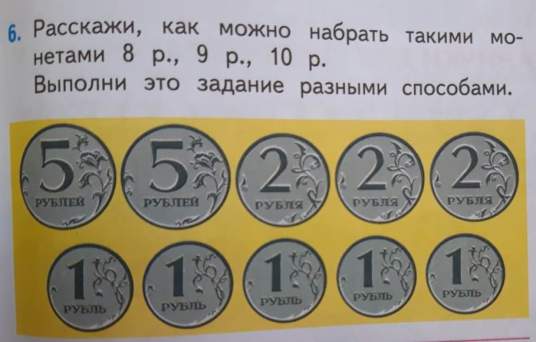 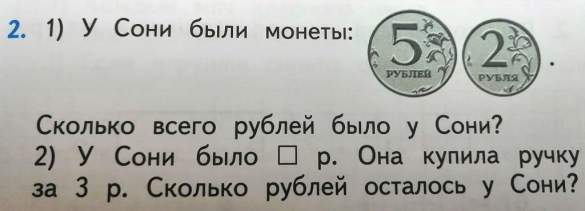 Урочная деятельность.
Математика
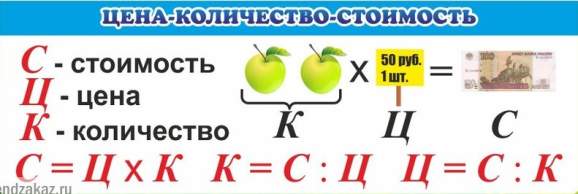 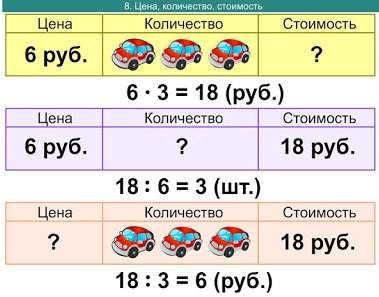 Урочная деятельность.
Русский язык и Литературное чтение
Ребусы. Отгадайте названия валют
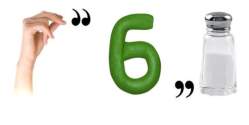 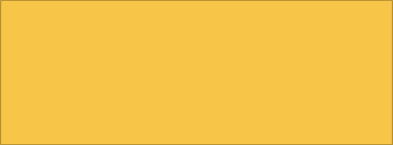 Анаграммы. Расшифруйте слова
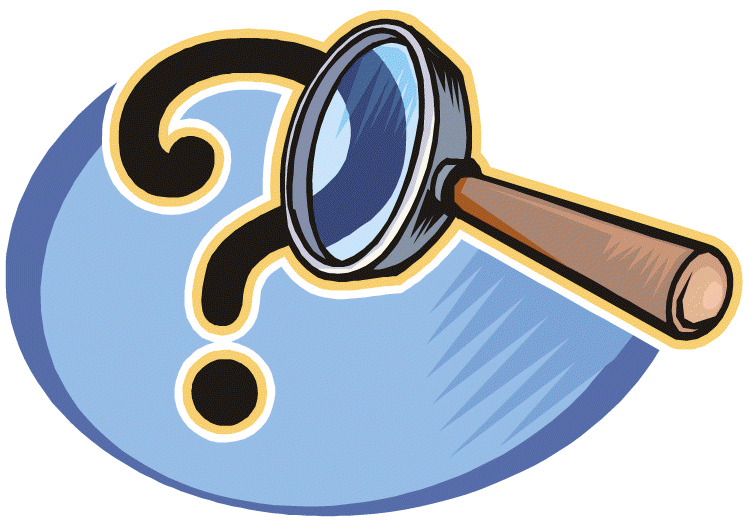 СИПЕНЯ (ПЕНСИЯ)
ЛАКМЕРА (РЕКЛАМА)
ПАРТАЛАЗ (ЗАРПЛАТА)
ОВОДРОГ  (ДОГОВОР)
КАНОЭКОМИ  (ЭКОНОМИКА)
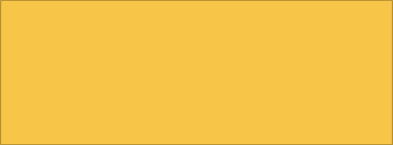 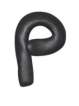 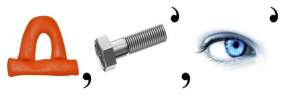 «В  мастерской             кондитера»Сколько стоит торт?
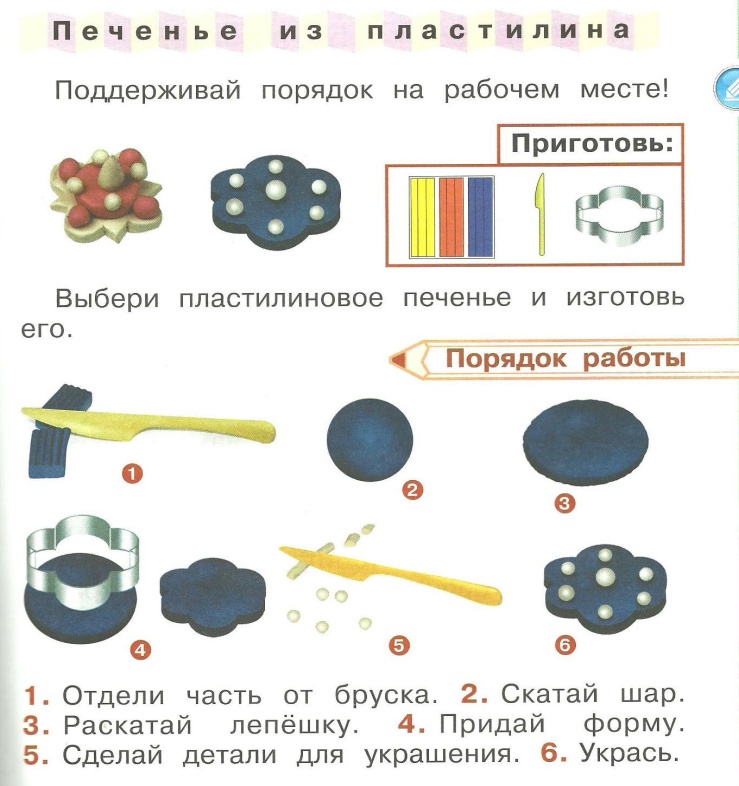 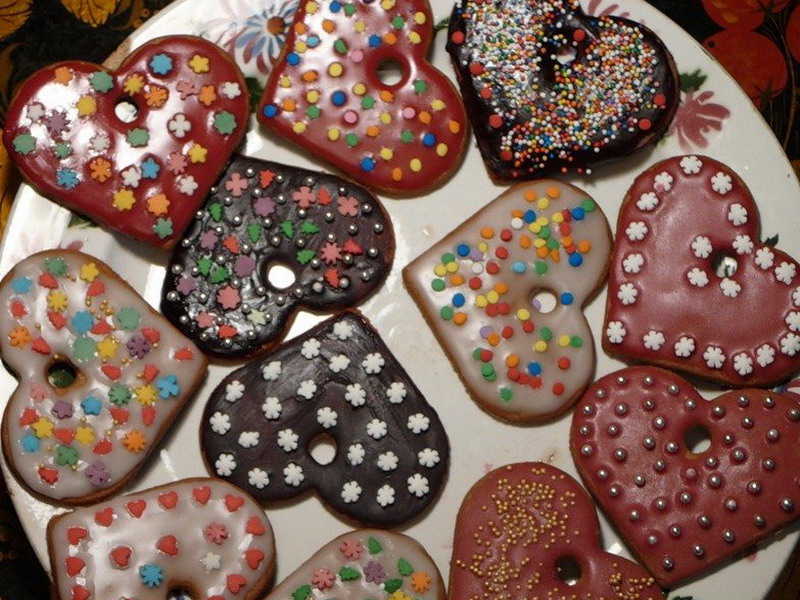 «Игра – путь детей к познанию мира, в котором они живут и который призваны изменить»                                                                                                  Максим Горький
Игра – это вид деятельности в условиях ситуаций, направленных на  воссоздание и усвоение общественного опыта, в котором складывается и совершенствуется самоуправление поведением.
    
 Учебная игра – это образовательная технология, основанная на
  моделировании конкретных ситуаций, через проживание которых учащиеся   осваивают определенные педагогом (модератором) способы деятельности.
    
Учебная игра по финансовой грамотности – это игра, в которой
моделируются ситуации в сфере личных финансов и    взаимоотношений людей с финансовыми, государственными и иными организациями с целью  формирования или развития у игрока финансовых компетенций.
Формы игровой технологии во внеурочной  деятельности
Внеурочная деятельность.
«Развитие речи»
Загадки «Доскажи словечко»
Получил купец доход,
Увеличил оборот,
Все расходы оплатил,
Свою ДОЛЮ  получил.
Обязан деньги ты вложить,
Чтоб производство запустить,
И чтоб ты прибыль получал
Начальный нужен КАПИТАЛ
Деньги взяты в долг, на срок
И возможно, под залог.
Делу это не вредит,
Коль под дело взят КРЕДИТ
Продукт труда, что можно обменять,
Купить и самому перепродать …
Свезти на ярмарку, на рынок, на базар.
Что это за продукт? Скажи – ТОВАР
Комплексные метапредметные работы
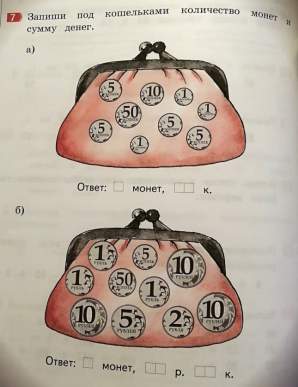 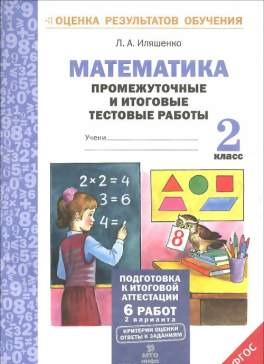 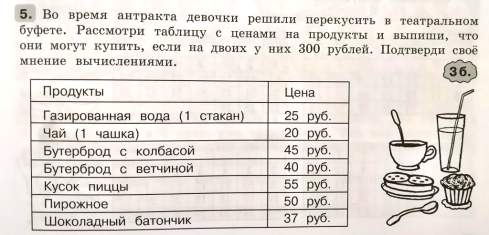 Модель формирования финансовой грамотности младших школьников
Финансовая грамотность
В результате изучения основ финансовой 
грамотности  обучающиеся должны знать:
понимание природы и функции денег;
умение ценить деньги;
умение считать деньги;
умение составлять финансовый отчет;
умение экономить и сберегать;
умение тратить деньги и жить по средствам;
умение делиться.
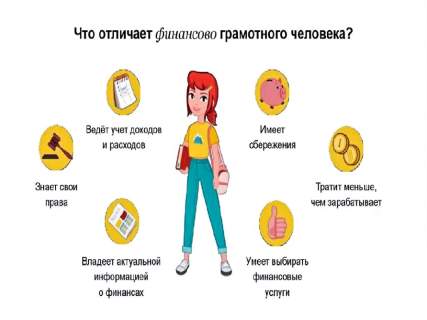 Спасибо за внимание!
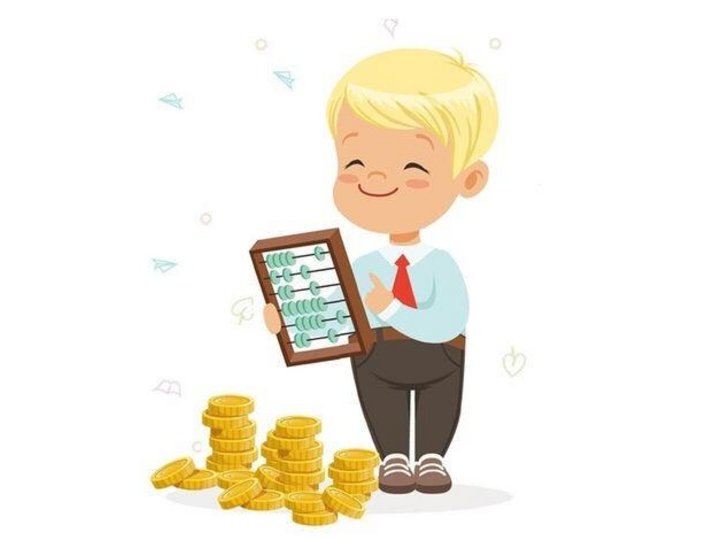 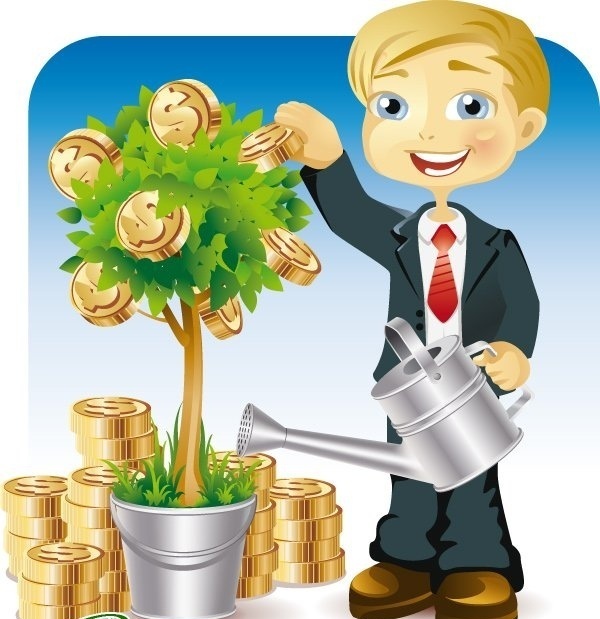